Type 2 DM treatmentIntensification
H. Delshad M.D 
Endocrinologist
Research Institute for Endocrine Sciences
Case Discussion
A 64-year-old man  was diagnosed with type 2 diabetes  
  9 years ago, which is currently being treated with:
     Metformin (1000 mg twice daily)
     Gliclazide (160 mg twice daily) 
     Sitagliptin (100 mg once daily)

 He is overweight, with a BMI of 29 kg/m2  
 He does not have any diabetic complications.
 He has hypertension, which is being treated with 10 mg 
   Lisinopril once daily, and dyslipidemia , which is being treated 
   with 5 mg Rosuvastatin once daily.

 He has no history of cardiovascular disease or hypoglycemia.
SMBG
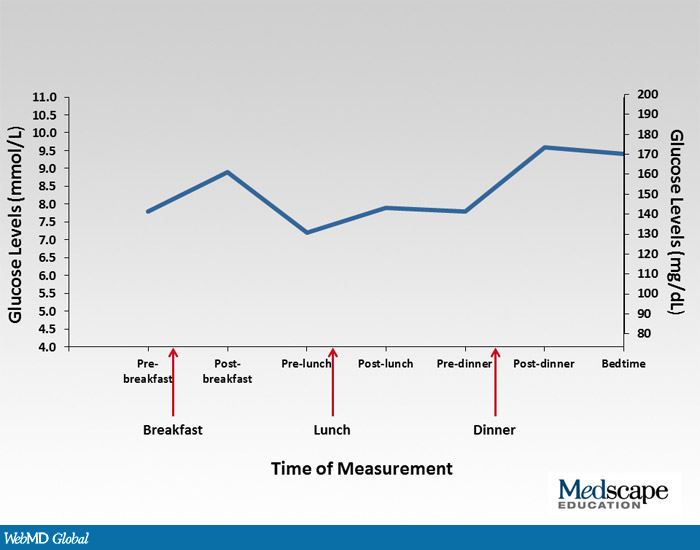 6
7
2
4
1
5
3
According to the latest recommendations from
 the  ADA / EASD , what is the most appropriate
 HbA1c target for this patient?

  
                     A-  ≤ 7.5 
                     B-  ≤ 7.0%
                     C-  ≤ 6.5%
                     D-  ≤ 6.0%
You tell him that you would like to intensify  his  anti-hyperglycemic treatment so that he can reduce his HbA1c to the target.  
He does not think his current HbA1c level of 7.8% is particularly  high, so 
he  doesn't see the  need  for  a lower target.
What is the most appropriate reply to him?

A-  Agree to an HbA1c target of 7.0% rather than ≤ 6.5% over 
      the next 3 months

B- Agree to focus initially on reducing his blood pressure and
     body weight and delay intensification therapy for 3 months later.

C- Tell him that his HbA1c needs to be reduced as soon as possible
     in order to minimize the risk for microvascular and macrovascular
     complications associated with T2D

D- Agree to maintain his current treatment regimen for the time being
    and review his HbA1c, blood pressure, and body weight in 3 months.
What is the most appropriate intensification regimen
 for the patient at this stage?

                a-  A once-daily basal insulin regimen
                b-  A once-daily premix insulin regimen
                c-  A twice-daily premix insulin regimen
                d-  A once-daily GLP1 agonist regimen
Specific Goals in Management of Diabetes
Fasting plasma glucose = 80 -130 mg/dL  
Post-meal plasma glucose < 180 mg/dL
A1C   < 7%
Blood Pressure < 130 -140/80 – 90 mmHg
LDL < 100 mg/dL; HDL > 45-50 mg/dL
Triglycerides < 150 mg/dL
Relative Risk of Progression of  Diabetes Complications (DCCT)
Relative  Risk
Mean A1C
DCCT Research Group, N Engl J Med 1993, 329:977-986.
%60
50
5.5%
40
6.5%
7.5%
30
8.5%
9.5%
20
10.5%
10
0
Myocardial Infarction
Microvasc Disease
Effect of A1C On Complications in the UKPDS Study
A1C
HbA1C
Correlation between a 1% A1C decrease and reduced risk of complication
14%
14%
21%
37%
43%
Cardiovascular complications
Amputations or deathfrom peripheralvascular disease(p < 0.0001)
Microvascularcomplications(p < 0.0001)
Diabetes-relateddeath (p < 0.0001)
Myocardialinfarction(p < 0.0001)
All-causemortality (p < 0.0001)
Risk of complications
Stratton IM, et al. BMJ. 2000:321:405-412.
[Speaker Notes: The UKPDS trial involved ~4000 patients with newly diagnosed T2D who received either conventional glucose control (diet; n=1138) or intensive glucose control. 
 Patients were treated for 10 years with standard or intensive glucose control (sulfonylurea/insulin n=2729; or metformin n=342).  3277 UKPDS patients were followed for an additional 10 years (without their original trial therapy). 
 In 2008, the additional 10 year follow-up data was published showing that, compared with conventional therapy:
 relative risk was reduced in the sulfonylurea/insulin group by 9% for any diabetes-related end point (p=0.04) and 24% for microvascular disease (p=0.001)
 post-trial risk reductions emerged for diabetes-related death (17%; p=0.01), myocardial infarction (15%; p=0.01) and death from any cause (13%; p=0.007). 
 Long-term follow-up data show that intensive BG control reduces the risk of long-term complications, compared with conventional therapy.

Holman RR, et al. N Engl J Med 2008;359:1577–89]
80
HbA1c <7.5%
67
60
HbA1c ≤7.0%*
51
Proportion of patients achieving target HbA1c (%)
HbA1c <7.0%*
40
HbA1c ≤6.5%*
37
31
20
0
CHINA
(CODIC-2)1
CANADA
(DICE)2
USA 
(NHANES)3
EUROPE
(CODE-2)4
Uncontrolled hyperglycaemia is a global problem
Prevalence data
*National guidelines target HbA1c
1Chen Xingbao, Chinese Health Economics 2003; Tang Ling, China Diabetic Journal 2003;2Harris SB, et al. Diabetes Res Clin Pract 2005;70:90–7; 3Saydah SH, et al. JAMA 2004;291:335–42;4Liebl A, et al. Diabetologia 2002;45:S23–8
[Speaker Notes: National and international diabetes management guidelines recommend targets for glycemic control.
 Studies have looked at the proportion of patients who meet recommended HbA1c targets:
Cost Of Diabetes In China Type 2 (CODIC-2; >5,000 T2D patients): 68% had HbA1c <7.5%.1
Diabetes in Canada Evaluation (DICE; 2,473 T2D patients):  51% had HbA1c 7%.2 
US National Health and Examination Survey (NHANES 1999–2000): 37% had HbA1c <7%.3 
Cost of Diabetes in Europe (CODE-2; 7,000 T2D patients): 31% had HbA1c ≤6.5%.4
 Around the world, many diabetes patients do not achieve HbA1c targets. 
 In addition, when targets are more stringent, smaller proportions of patients achieve them.


1. Chen Xingbao, Chinese Health Economics 2003; Tang Ling, China Diabetic Journal 2003. 
2. Harris SB et al. Diabetes Res Clin Pract 2005; 70: 90-7.
3. Saydah SH, et al. JAMA 2004; 291: 335-42. 
4. Liebl A, et al. Diabetologia 2002; 45: S23-8.]
Type 2 DM treatment
Intensification
   why
?
Diabetes is a progressive condition
Beta-cell function continues to decline
100
Clinical 
Diagnosis
75
-CellFunction(%)
50
Type 2DiabetesPhase I
Type 2 DiabetesPhase III
IGT
PostprandialHyperglycemia
25
Type 2DiabetesPhase II
0
-12
-10
-6
-2
0
2
6
10
14
Onset of
Diabetes
Years From Diagnosis
[Speaker Notes: Stages of Type 2 Diabetes 
Epidemiological studies suggest that the onset of diabetes occurs 10 to 12 years before a clinical diagnosis is made. (Harris 1997) In the UKPDS study of type 2 diabetics, at least 50% of the patients had evidence of diabetic tissue damage when diabetes was first diagnosed. (UKPDS Study 16, 1995)
In the earliest phase, when beta-cell function is not impaired, the ability of the beta-cells to hypersecrete insulin masks the impaired glucose tolerance, often for years. During the IGT phase, the FPG will be higher than the normal 110 mg/dL but lower than the 126 mg/dL that is indicative of diabetes.
As beta-cell function continues to decline, mild postprandial hyperglycemia develops, reflecting the inability of the beta-cell to hypersecrete enough insulin to overcome insulin resistance. At the end of this prediabetic phase, the first phase of type 2 diabetes typically produces symptoms that lead to a diagnosis.
During phase I, in the first 2 years after diagnosis of diabetes, beta-cell function decreases to between 70% and 40% of normal function.]
Progressive Loss of -Cell  Function in T2DM: UKPDS
100
Nonobese Patients
Obese Patients
100
80
80
60
60
-Cell Function, %
-Cell Function, %
40
40
20
20
0
0
0
1
2
3
4
6
7
1
2
3
4
5
6
7
5
0
Years From Randomization
Conventional
Sulphonylurea
Metformin
[Speaker Notes: The U.K. Prospective Diabetes Study Group (UKPDS) evaluated the efficacy of antidiabetic therapy over 6 years of follow-up and the overall incidence of diabetic complications. The study included 4209 patients newly diagnosed with type 2 diabetes who after 3 months' diet were asymptomatic and had fasting plasma glucose (FPG) levels from 6.0 to 15.0 mmol/L. The study consisted of a randomized controlled trial with 2 main comparisons: 1) 3867 patients with 1138 allocated to conventional therapy, primarily with diet, and 2729 allocated to intensive therapy with additional sulfonylurea or insulin, which increase insulin supply, aiming for FPG <6 mmol/L; and 2) 753 obese patients with 411 allocated to conventional therapy and 342 allocated to intensive therapy with metformin, which enhances insulin sensitivity.
β-Cell function deteriorated over 6 years in the 37% of patients allocated to and remaining on diet therapy at 0, 1, and 6 years, geometric means 51, 53, and 28 %β, respectively, with a significant decrease from 1 to 6 years (P<.0001). In the 50% of patients continuing on their allocated sulfonylurea therapy, geometric mean β-cell function increased in the first year from 46 to 78 %β (P<.0001), but subsequently the β-cell function decreased to 52 %β (P<.0001) at 6 years, the decrease being similar to that in those treated by diet over the same time period. In the obese patients allocated to conventional therapy and remaining on diet therapy, β-cell function also decreased, the geometric mean values at 0, 1, and 6 years being 60, 62, and 33 %β, respectively, with a significant decrease from 1 to 6 years (P<.0001). In the 56% of patients who remained on their allocated metformin therapy, the β-cell function in the first year increased from 51 to 66 %β (P<.0003), with a subsequent decrease to 38 %β at 6 years (P<.0001), similar to that in the 36% of patients treated by diet.]
Type 2 DM treatment
Intensification
   how
?
17
6 – 7%
7 – 8%
HbA1c
Patient /Disease Features
Risks potentially associated with hypoglycemia
Low
High
Newly
 diagnosed
Disease duration
Long
standing
Life expectancy
Long
Short
More  Stringent
Less   Stringent
Important 
co-morbidities
Sever
Absent
Established vascular complications
Absent
Sever
Motivation
Self-care capacities
Low
High
Resources and
Support system
Limited
Available
Inzucchi et al. Diabetes Care 2015;38:140-149
Anti-Hyperglycemic Agents
GLP-1
SU
Metformin
DPP-4-i
TZD
Insulin
SGLT-2-i
Choice ofpharmacologic agents
●Considerations include:
        Efficacy 
        Hypoglycemia risk
        History of  ASCVD
        Impact on weight 
        Potential side effects 
        Renal effects  
        Delivery method (oral versus subcutaneous)
        Cost   
        Patient preferences
Expected HbA1c reduction according  to intervention
Nathan DM, et al. Diabetes Care 2009;32:193-203.
21
Types of Insulin
More than 20 types of insulin 
Different  time of onset and duration of action. 
 Among the criteria considered in choosing insulin are: 
            ○ How soon it starts working (onset) 
             ○ When it works the hardest (peak time)
             ○ How long it lasts in the body (duration)
Available insulin injections
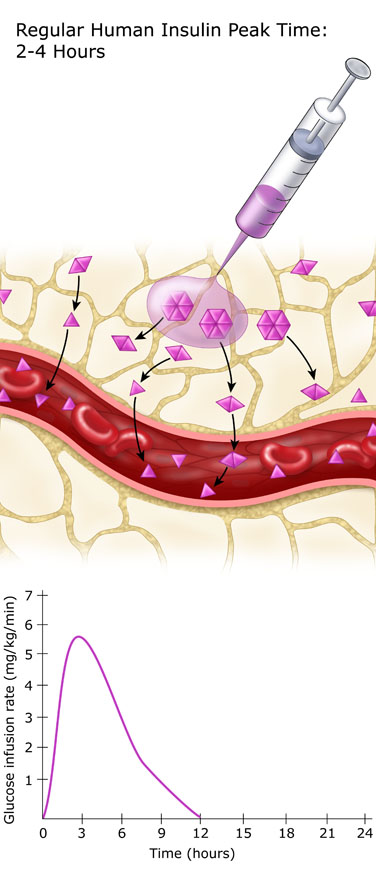 Regular Insulin
Exist in solution in hexameric form
Onset of action : 0.5 – 1 hour after SC 
It peaks 2 – 4 hours after SC
The duration of action range 8 – 10 hours
It peaks much later than the blood glucose rise 
Exerts its effect for too long
Risk of hyperglycemia in the first 30 minutes and hypoglycemia many hours after meals
Rapid Analogs
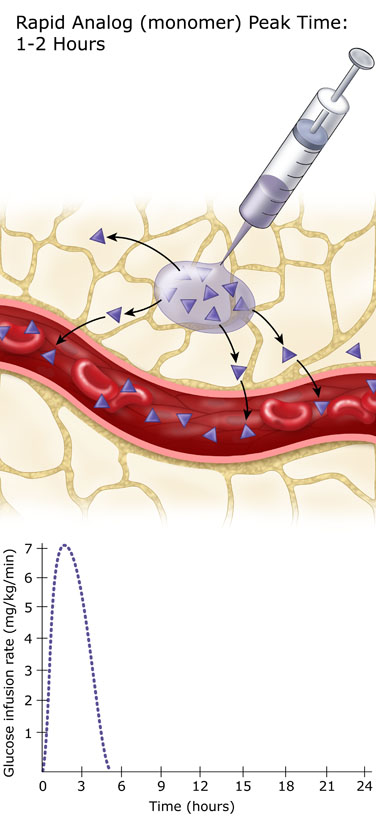 ○ Lispro 
○ Aspart
○ Glulysine
Exist in solution in monomeric form
Onset of action : up to 30 min. after SC 
Peaks 1– 3 hours after SC
The duration of action up to 6 - 8 hours
Peak  when the blood glucose rise 
No risk of hyper- or hypoglycemia
Dose given immediately pre-meal
PHARMACOKINETICS :
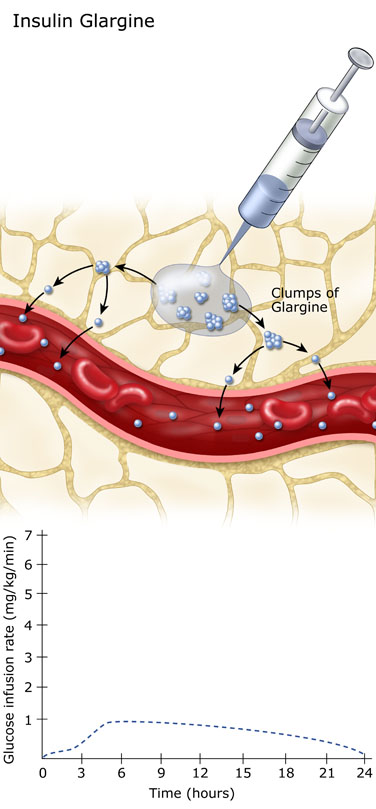 Slow  dissolution of  the  Glargine 
 hexamers at the injection  site 
 results in a relatively constant 
 release with no  pronounced 
 peak over a  period of up to 
 24 hours.

  Onset of  action =  30-60 min.
 
  Peak = minimal peak

  Duration = 16-24 hours
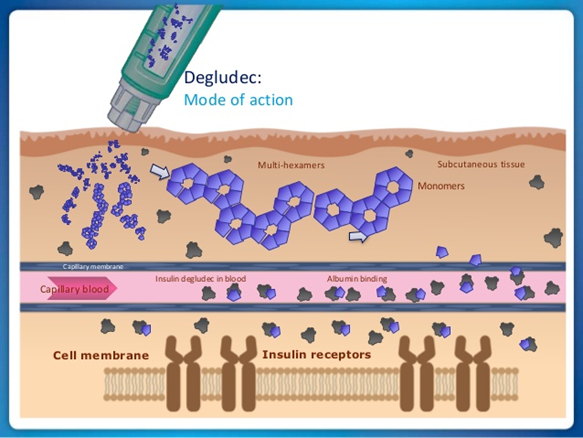 Insulin Degludec 







● Newest long acting basal insulin with longer
     half life (25 -40 h.)

● Following S.C injection it forms multi-hexamers
     which form  S.C depots
Onset of  action =  30-60 min.
 
  Peak = flat ( no peak)

  Duration =  24 - 40 hours
Rapid (Lispro, Aspart , Glulysine)
Short (Regular)
Intermediate (NPH)
Long (Glargine)
Insulin Time Action Curves
Relative Insulin Effect
Degludec
0
2
4
6
8
10
12
14
16
18
20
Time (Hours)
Treatment intensification routes as the diabetes progresses (ADA 2018)
Basal-bolus
3 times Premix Ins.
A logical stepwise approuch
Basal-plus
 Basal+GLP-1-RA
BID Premix Ins.
5
Basal Insulin
+OHA
4
Additional 
  OADs
Lifestyle
        +
Metformin
3
2
1
MET
T2DM Treatment: ADA/EASD position statement 2018
TZD
Insulin
 Basal
SU
GLP-1 RA
Healthy eating, weight control, increased physical activity
Initial monotherapy
Not at target HbA1c after ~3 months
SUTZDInsulin 
SGLT-2i
SUTZD
SGLT-2iInsulin
SUTZD 
GLP-1RAInsulin
TZDDPP-4iGLP-1RA 
SGLT-2i
SGLT-2i
DPP-4i
Two-drug combinations*
Not at target HbA1c after ~3 months
TZDDPP-4iGLP-1RA Insulin 
SGLT-2i
SUDPP-4iGLP-1RA Insulin 
SGLT-2i
Three-drug combinations
Not at target HbA1c after 3-6 months combination therapy with insulin
Combination Injectable Therapy
More complex strategies
*For patients with ASCVD, add a second agent with evidence of cardiovascular risk reduction
                               Liraglutide , Canagliflozin , Empagliflozin
[Speaker Notes: ADA/EASD position statement now recommends GLP-1RAs as second line agents]
T2DM Treatment: ADA/EASD position statement 2018
Initial  therapy
Initiate Basal Insulin
Usually with Metformin +/- other noninsulin agent
Start:  0.1 – 0.2 U/kg/day
         Adjust : 2 – 4 U once or twice weekly to reach FBG target
If A1c not controlled
Change to premixed insulin twice daily
Add 1 rapid-acting insulin before largest meal
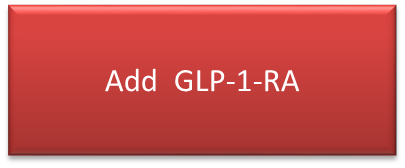 Start:  0.1 U/kg  or 4 units
   Adjust : 1– 2 U once or twice weekly until SMBG target reached
Start:  divide current basal dose into 2/3 AM, 1/3 PM or 1/2 + 1/2
   Adjust : 1– 2 U once or twice weekly until SMBG target reached
Liraglutide 
Start:  0.6 mg for 1st week
            1.2 mg for 2nd week
            1.8 mg from 3rd week
If A1c not controlled
If A1c not controlled
Change to premixed insulin 3 times daily
Add ≥ 2 rapid-acting insulin before   meal
If goals not met
-1.6
-1.6
Once Daily Basal Insuline Maintains HbA1c Target for at least 2.5 Years
Reduced Hypoglycaemia
10
9
8.6
8
HbA1C (%)
7
7.0
7.0
6
0
9
30
Time (months)
Schreiber S et al. . Curr Med Res Opin 2007 Dec;23(12):3131-6.
Which patient should be offered a premix versus                            basal- bolus/basal plus regimen?
Mosenzon O, et al. Diabetes Care 2013; 36(2):S212-S218.
Basal bolus / Prandial Insulin
Fewer Nocturnal Hypoglycemic Events With Aspart vs Regular Human Insulin
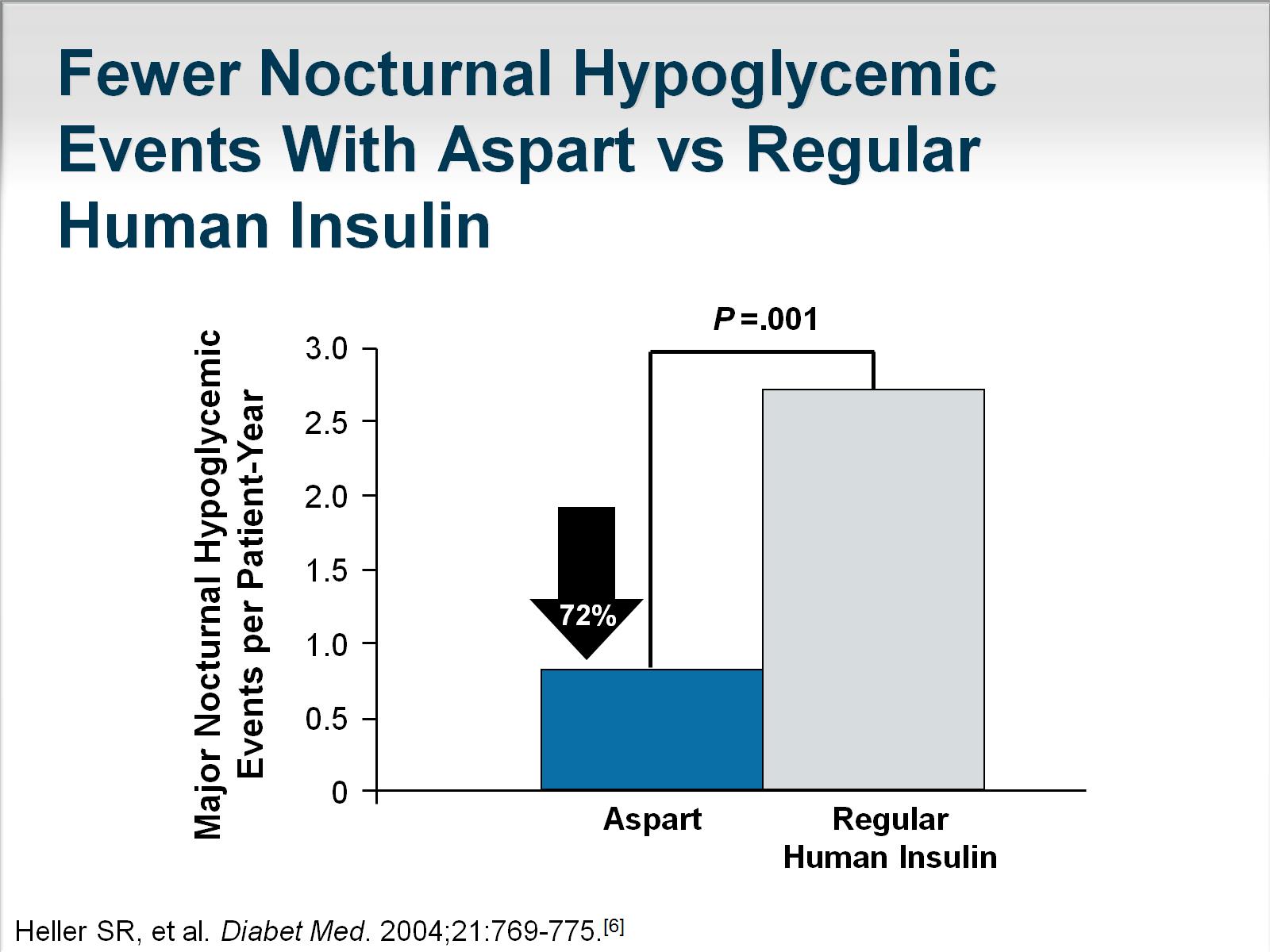 Determining initial insulin 
dosages for basal-bolus
How is insulin normally secreted ?
Bolus
Bolus
Bolus
Basal
Basal   ( 40%)
    Serves to balance the rate
    of hepatic  glucose production 
    and peripheral uptake during 
    overnight and prolonged 
    periods between meals.
Bolus (60%)
    Serves to control postprandial
     hyperglycemia in  response to
     food intake.
Determining initial insulin dosages for basal-bolus
Total Daily Dose (TDD) : 0.3 – 0.5 U/kg/day
Bedtime Glargine : 40% TDD
Meal Boluses Rapid-acting 60 % of TDD 
         - Breakfast =  20 %
         - Lunch       =  20 %
         - Dinner      =  20 %
Determining initial insulin dosages for basal-bolus
35-y old man, BW:90 kg
   Total  Daily Dose: 0.5 x 90 = 45 IU
Bedtime Glargine:   45 X  40% =  18 IU
Meal Boluses Rapidacting:
         - Breakfast =  45 X  20%  = 9 IU
         - Lunch       =  45 X  20%  = 9  IU
         - Dinner      =  45 X  20%  = 9 IU
Initial Dosing Guidelines for Insulin Glargine
Type of Patient
Appropriate  Glargine  Dosage
Initiate at 10 IU once daily , titrate appropriately

Initiate at same dosage;titrate appropriately

Reduced total daily dose by  20%-30% compared to NPH;  titrate appropriately
Insulin-naïve 

Switched from NPH 
once daily

Switched from NPH
 twice daily
Titration of Glargine  to a final dose range of 2 to 100 IU is suggested
[Speaker Notes: When initiating Lantus® (insulin glargine) therapy in insulin-naïve patients with type 2 diabetes, an average dose of 10 IU once daily should be administered. Titration of Lantus to a final dose range of 2 to 100 IU is suggested1
Patients switching from NPH once daily to Lantus should initiate Lantus therapy at the same dose and titrate the dose based on patient response1
For patients switching from NPH twice daily, the initial dose of Lantus should be reduced by 20% to 30% to decrease the risk of hypoglycaemia. The Lantus dose should be titrated according to patient response1]
Initial Dosing Guidelines for Premix Insulin
High FBS &PPG
Particularly for elevated PPG  and HbA1c>8.5%
FBS & pre-dinner BG
80 – 110 mg/dl
Premix  OD
6-10 IU before bedtime
HbA1c > 7 %
Premix  TDS
6-10 IU before Lunch
HbA1c > 7 %
FBS > 110 mg/dl
HbA1c > 7 %
Premix  BD
Basal – Bolus Insulin
Total daily dose = BW/2 2/3  morning,  1/3  evening
Making adjustment in insulin dosage
►Insulin Sensitivity Factor (ISF) 
        ●ISF (For human insulin)= 1500 ÷ TDD
        ●ISF (For analogue insulin)= 1800 ÷ TDD
    Example: 
    TDD= 50 (human insulin), ISF = 1500 ÷ 50 = 30
      (It means that each unit of bolus decreases  blood glucose by 30 mg/dl)
►Based on food intake : 
      - 1.0 U of Regular Insulin for every 10 gr. CAH
Supplemental Insulin for Correction of Hyperglycemia
Prandial insulin dosing depends upon:
 • Pre-meal plasma glucose
 • Meal size ( CAH contents)

 Target plasma glucose:
 • Fasting=80-120 mg/dl
 •  2-h. post-prandial= 140-180 mg/dl
 •  Pre-meal = 100-150 mg/dl
Supplemental Insulin for Correction of Hyperglycemia
Regular insulin, insulin Aspart /Glulisine / Lispro 
           can be used to correct for hyperglycemia:
  
 • Pre-meal plasma glucose = 160 mg/dl
 •  Meal CAH = 30  gr.
 •  Pre-meal target = 100 mg/dl
Bolus ( pre-prandial) insulin:  2 IU + 3 IU = 5 IU
Adjustments for Exercise
Exercise improves insulin sensitivity   

•   For morning exercise :
        Reduce pre-breakfast insulin   (~25%)
• For early-afternoon exercise : 
        Reduce the pre-lunch insulin
• For evening exercise
        Reduce pre-dinner insulin
Case 2
56 years old man
T2DM for 15 years
BMI= 28
Med. : Metformin 1000 mg/BD, Gliben. 15 mg/daily
HbA1c = 8.5%, FBS=130 mg/dl
Post MI
             What is the next step ?
Case 3
49 years old woman
T2DM for 9 years
BMI= 26 
Med. : Metformin 1000 mg/BD, Gliclazide 240 mg/day  
HbA1c = 9.5%, FBS=115 mg/dl, BS= 242 mg/dl

             What is the next step ?
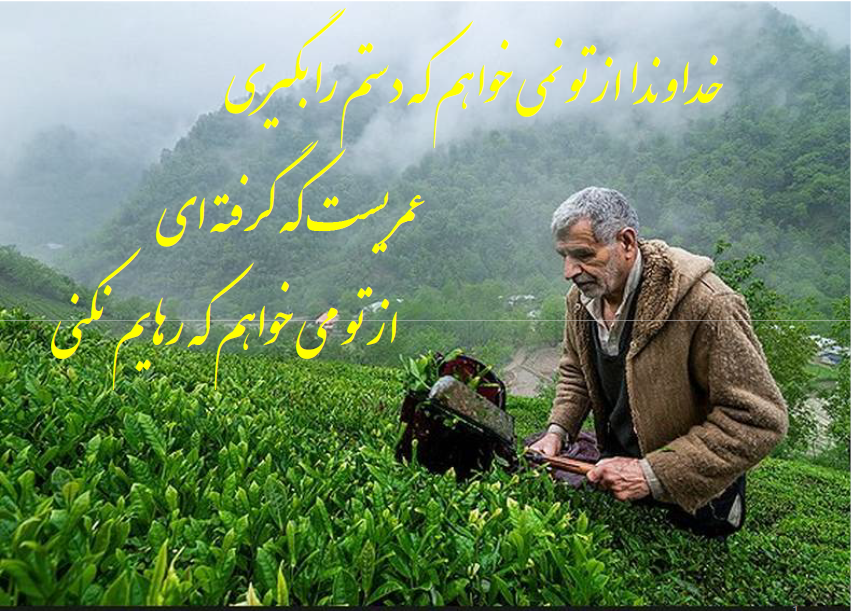